OPTIMALIZACE ORGANIZAČNÍ STRUKTURY S OHLEDEM NA ZVÝŠENÍ KONKURENCESCHOPNOSTI V SEKTORU SLUŽEBÚstav podnikové strategie
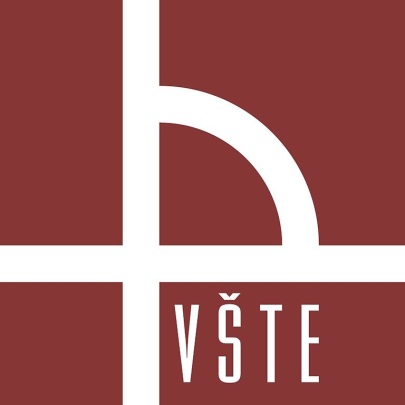 Autor: Erik Časnocha
Vedoucí: Ing. Jaroslav Kollmann
Oponent práce: Ing. Jitka Brodská
Motivace k řešení tématu
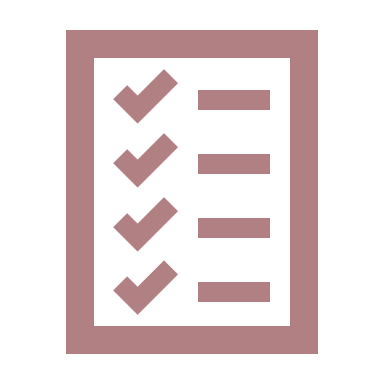 Zájem o organizační strukturu v sektoru služeb
Osobní zájem o podnik, který dbá na společenskou zodpovědnost 
Aktuálnost daného tématu
[Speaker Notes: DOPLNIT]
CÍL PRÁCE
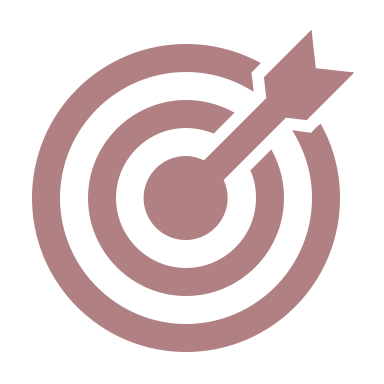 Cílem práce je vzhledem k změnám u modelového podniku zjistit, specifikovat a navrhnout model pro změnu v organizační struktuře s ohledem na zvýšení konkurenceschopnosti v daném sektoru služeb.
Výzkumný problém
VO1:
Jaké příčiny byly identifikovány z hlediska potřeby optimalizace organizační struktury společnosti?
VO2:
Jaké změny organizační struktury by přinesly vyšší konkurenceschopnost společnosti?
VO3:
Jaké středisko v rámci organizační struktury neslo nejvyšší podíl na zvýšení efektivnosti podniku?
Použité metody
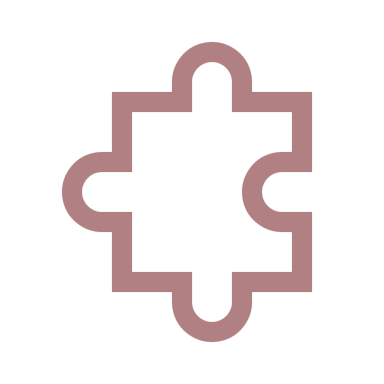 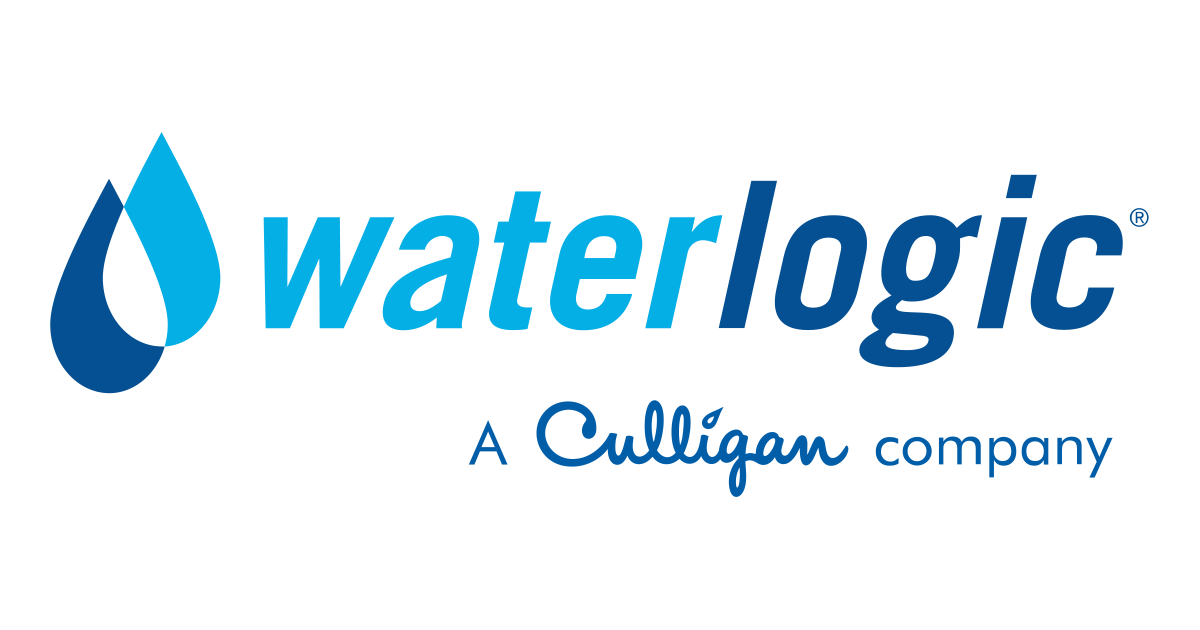 Působnost v sektoru služeb a specializuje se na zajišťování pitného režimu

36 zaměstnanců a organizační struktura má 3 střediska

Vize je snižovat dopad na životní prostředí v rámci jeho působnosti

Sektor kanceláře, školství, výroba a HORECA segment
Základní informace analyzovaného podniku
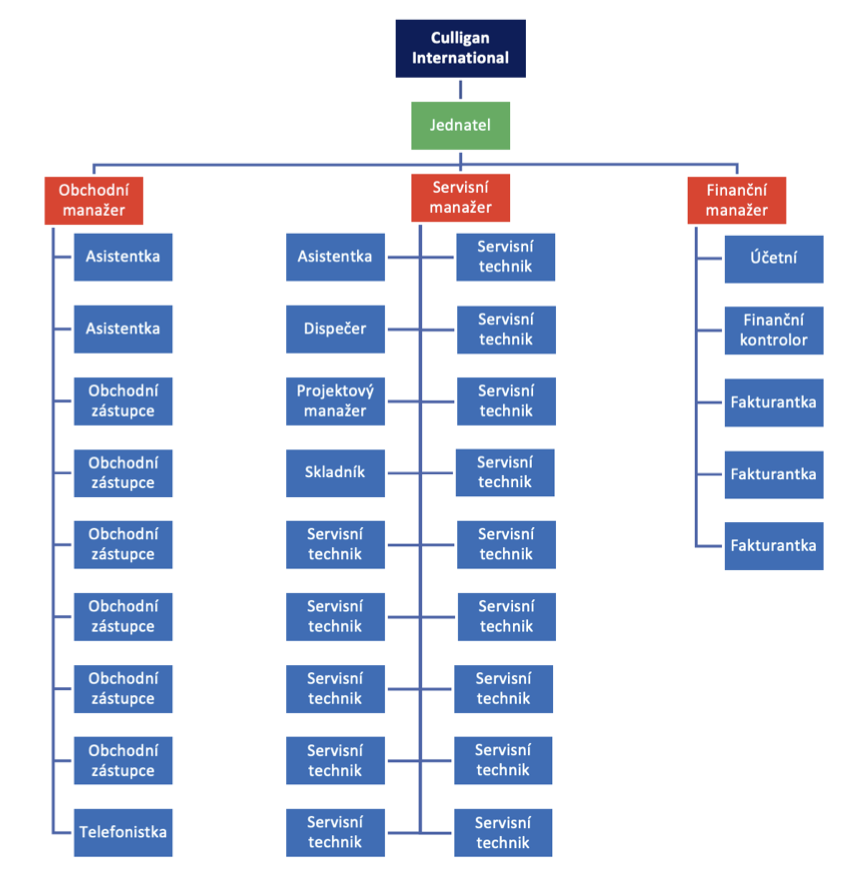 Současná organizační struktura
SWOT Analýza
Nejsilnější stránkou podniku jsou silné smlouvy, o které se může podnik v těžších ekonomických situacích a krizích opřít. 
Nejslabší stránkou a zároveň příležitostí pro zlepšení v podniku je oblast Marketingové strategie. 
Největší hrozba je, že podnik přijde o velkou část svých klientů vlivem inflace, protože hodně podniků zaniká a upadá do likvidace.
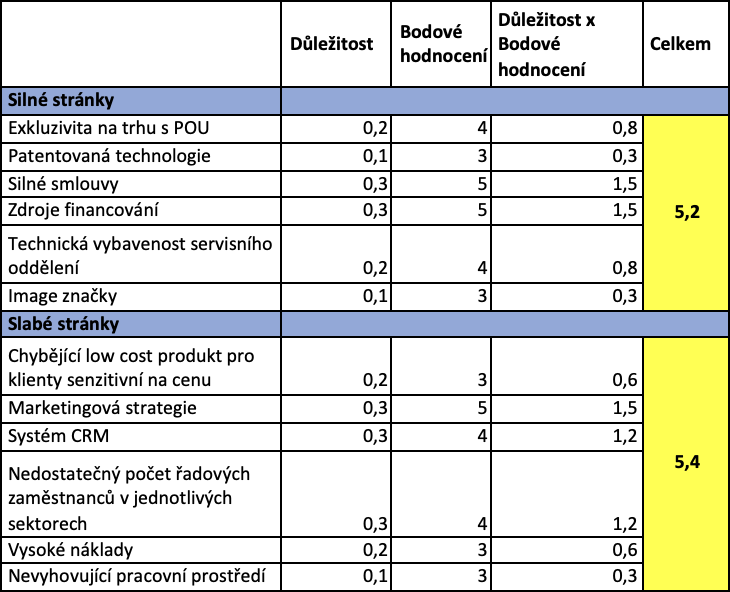 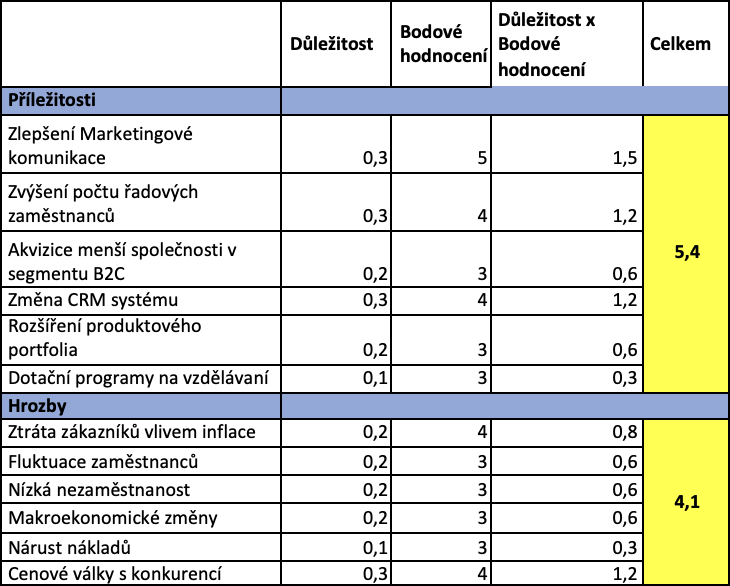 PEST analýza
Technologické prostředí

Investice do vývoje a výzkumu technologií na čistění a filtraci vody,
Certifikace 
Investice do automatizace IT systému, vybavenosti servisního oddělení.
Politicko-legislativní prostředí
Podnik podléhá občanskému zákoníku
Legislativní faktory vycházejí z role státu a pro Českou republiku, a i legislativu Evropské unie.
Sociální prostředí
Pitný režim a zdraví životní styl.

Snižování dopadu na životní prostředí v rámci působnosti podniku.
Ekonomické prostředí

Kvalitní cashflow díky zahraničnímu vlastníkovy 

Rostoucí inflace v návaznosti na pandemii COVID-19 a Válku na Ukrajině.
Enviromentální prostředí

Mise je v oblasti snižování dopadu působením podniku na životní prostředí. 

Konkrétní kroky - snížení uhlíkové stopy, sažení odpadu na skládkách a v oceánech, snížení spotřeby elektrické energie díky technologiím.
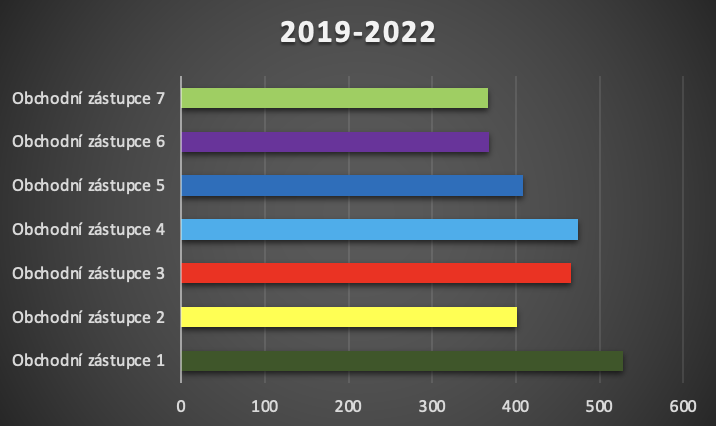 Výsledky obchodních zástupců
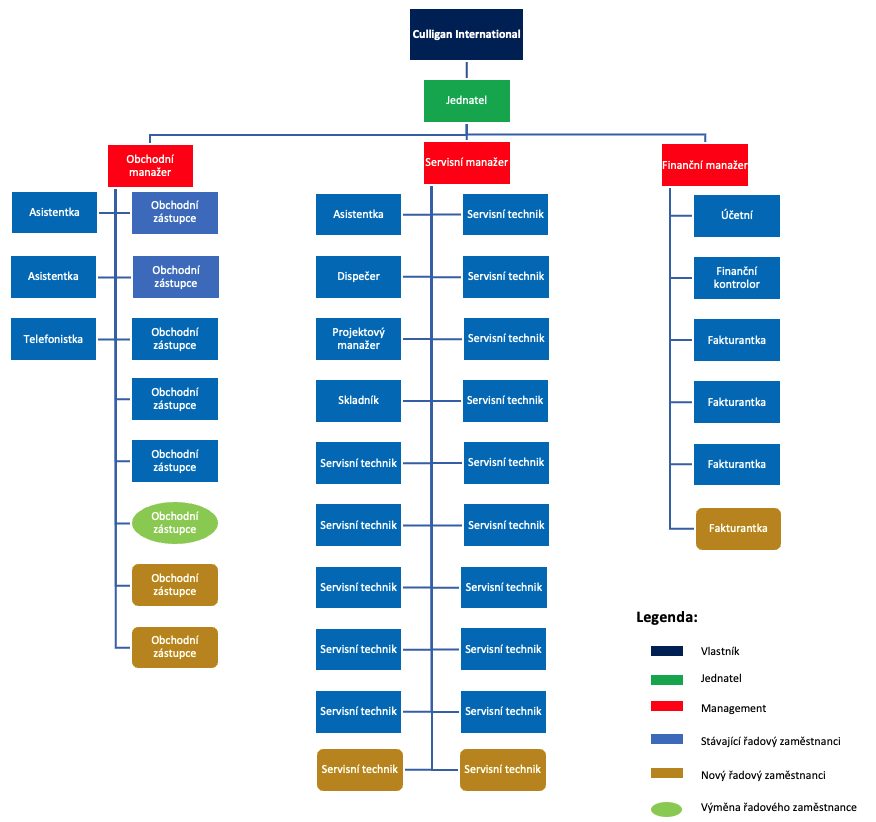 Návrh nové organizační struktury
PŘÍNOS PRÁCE
Vliv organizační struktury na efektivitu a konkurenceschopnost podniků
Strategická analýza z pohledu efektivnosti podniku 
Jak organizační struktura funguje v kontextu skutečného podniku v kontextu konkrétní firmy.
Znalosti z oblasti certifikace zařízení na filtraci vody
Potenciál na trhu se zajišťováním pitného režimu v B2B segmentu 
Možnosti optimalizace organizační struktury s ohledem na zvýšení konkurenceschopnosti
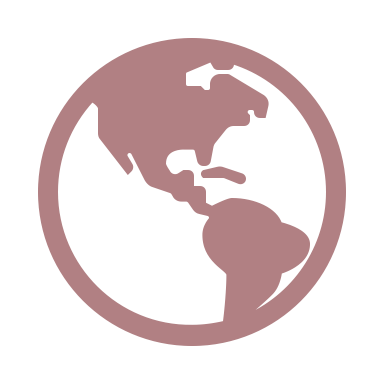 VÝSLEDKY VÝZKUMNÝCH OTÁZEK
Příčiny z hlediska potřeby optimalizace organizační struktury  byli výměna obchodního zástupce a potřeba rozšíření zaměstnaneckého týmu o dva nové obchodní zástupce, dva servisní techniky a jednu fakturantku 
Změny v oblasti obchodního střediska přinesly největší přínos v oblasti konkurenceschopnosti podniku
Změny v oblasti servisního střediska přinesly největší přínos v oblasti efektivnosti podniku
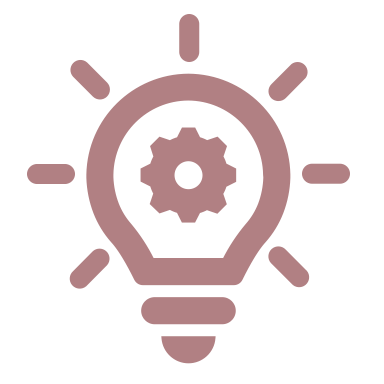 [Speaker Notes: DOPLNIT]
Závěr
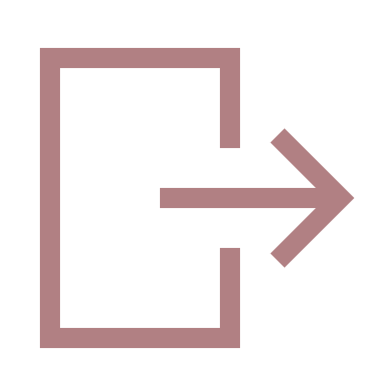 Podnik se musí zaměřit na posilnění svého týmu a musí nabrat nové zaměstnance vzhledem k rychle rostoucímu trendu, a tak zvyšují svoji konkurenceschopnost na trhu. 
Nový návrh v oblasti obchodního střediska přinesl největší vliv na konkurenceschopnost z oblasti navržených změn. 
Nejvyšší podíl na konkurenceschopnosti neslo obchodní středisko
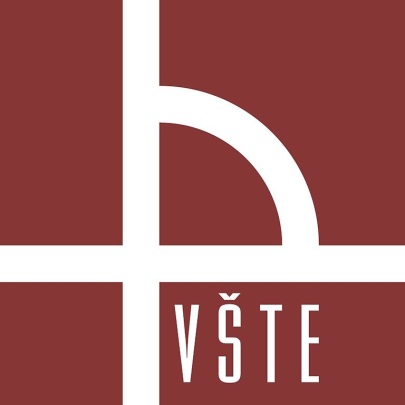 Děkuji za pozornost